Caves
A.Slivková II.A
Belianska cave- is a stalactite cave in the Slovak part of the Tatra mountains- it is located above Tatranská Kotlina- the cave have been persisting for 125 years- it belongs among the most visited show caves in Slovakia
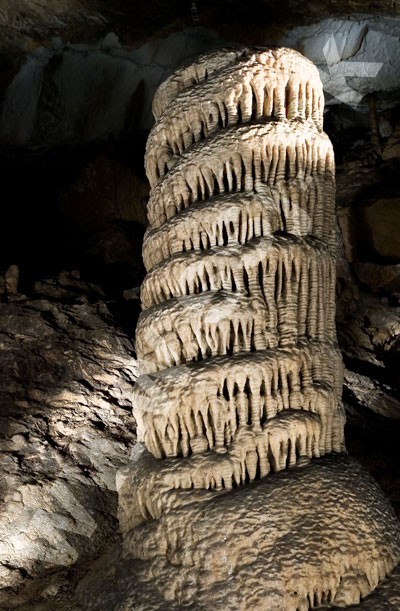 - the water is going into the cave and it formed underground spaces - the primary caverns were filled with water - large cupolas and smaller kettle hollows were modelled on the ceilings- the largest underground spaces were formed already before the main glaciation of the Tatras
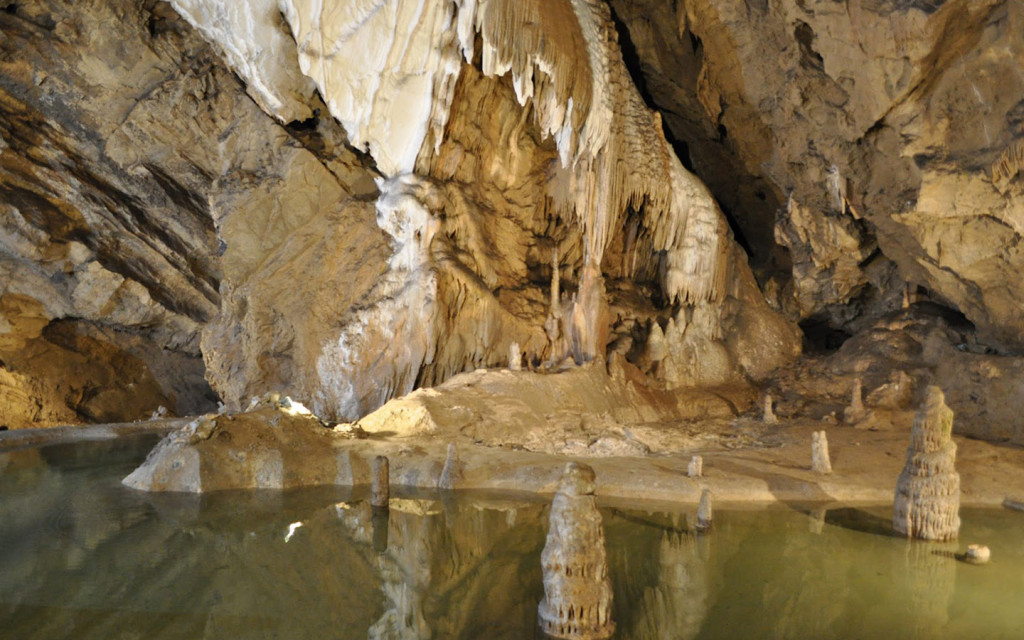 - its length is 3,829 m and it is 168 m deep- the original entrance is situated 82 m above the current one- the entrance parts contain chimneys- oval shapes of water modelling are preserved in several places
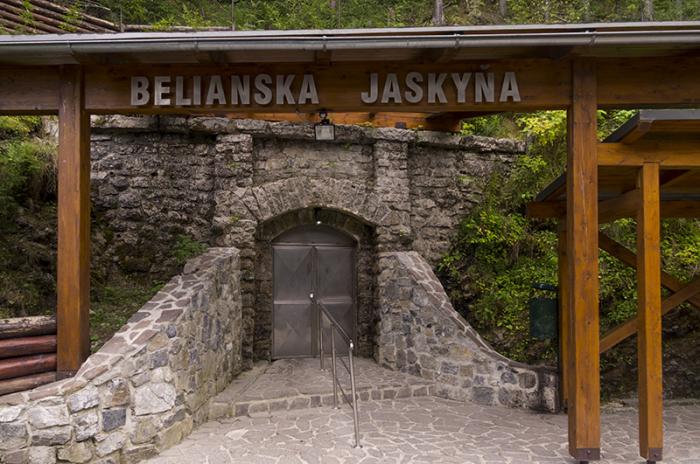 - attractive are the flowstone waterfalls and stalagmites- air temperature reaches 5,0 to 6,3 °C and humidity 90 to 97 %- seven bat species were found in the cave
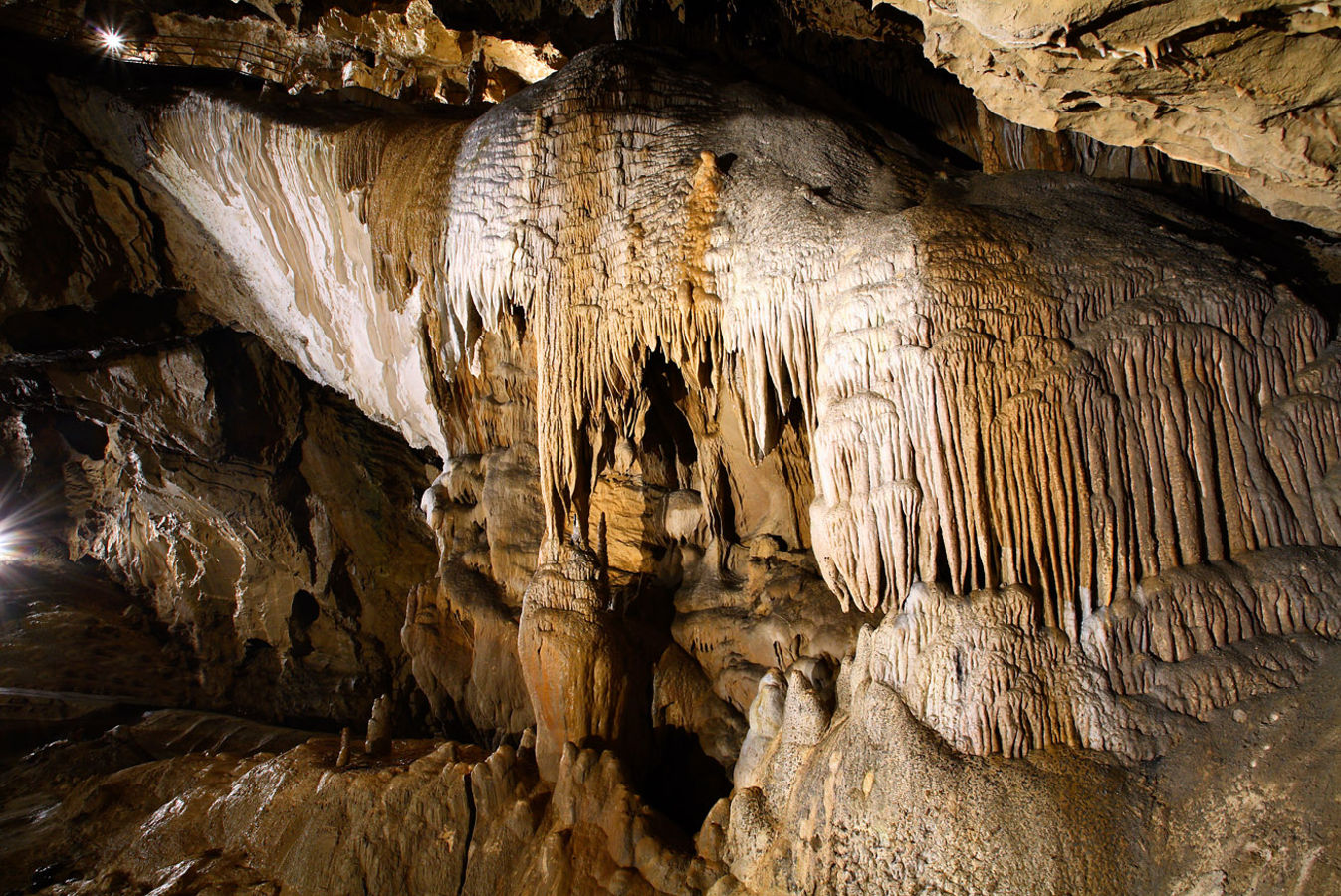 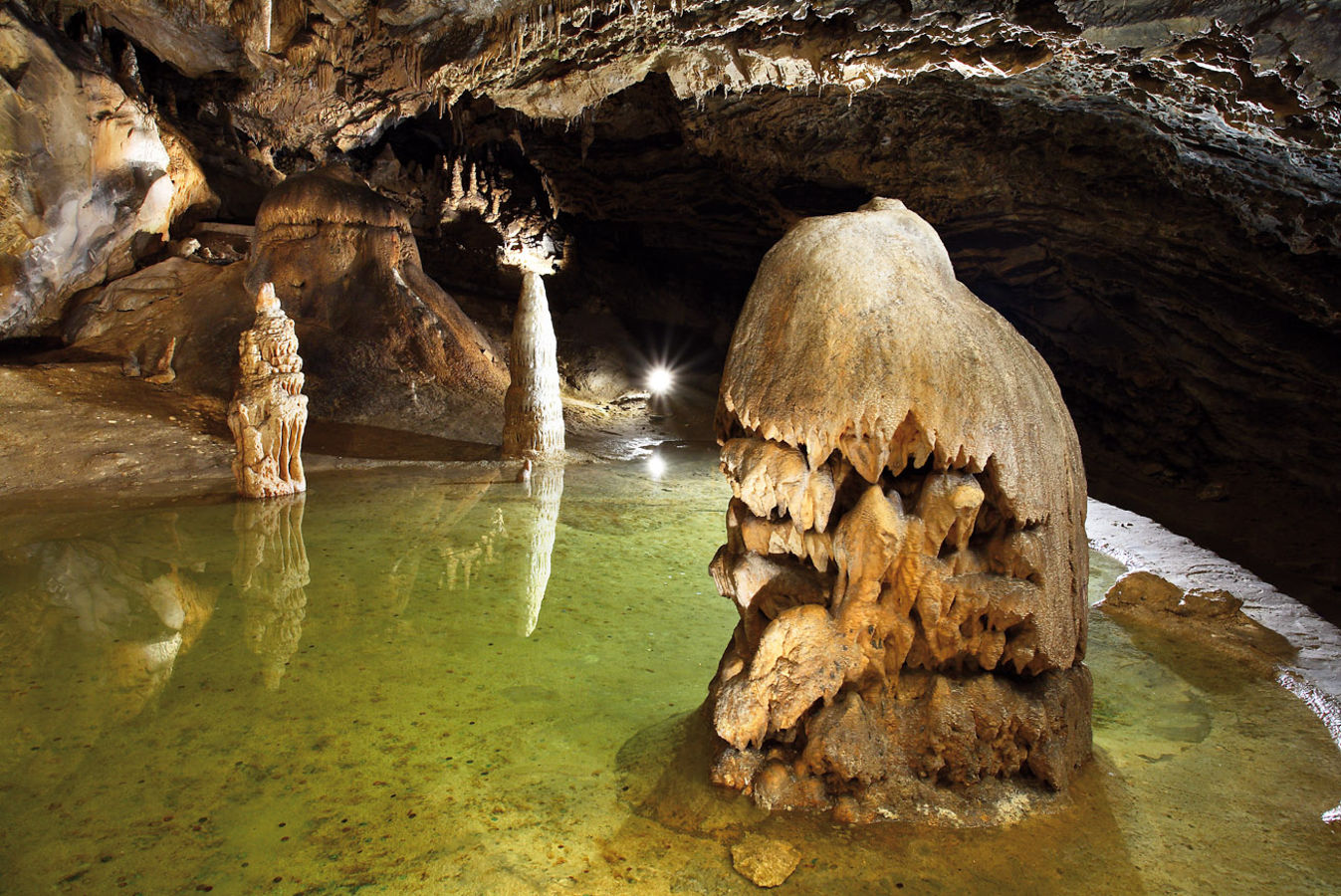 - The entrance parts were known by gold seekers in the18th century- there is electricity in the cave (1896)- reconstruction work were done in the fifties of the last century- The cave is used for healing speleoclimatic stays in the last years
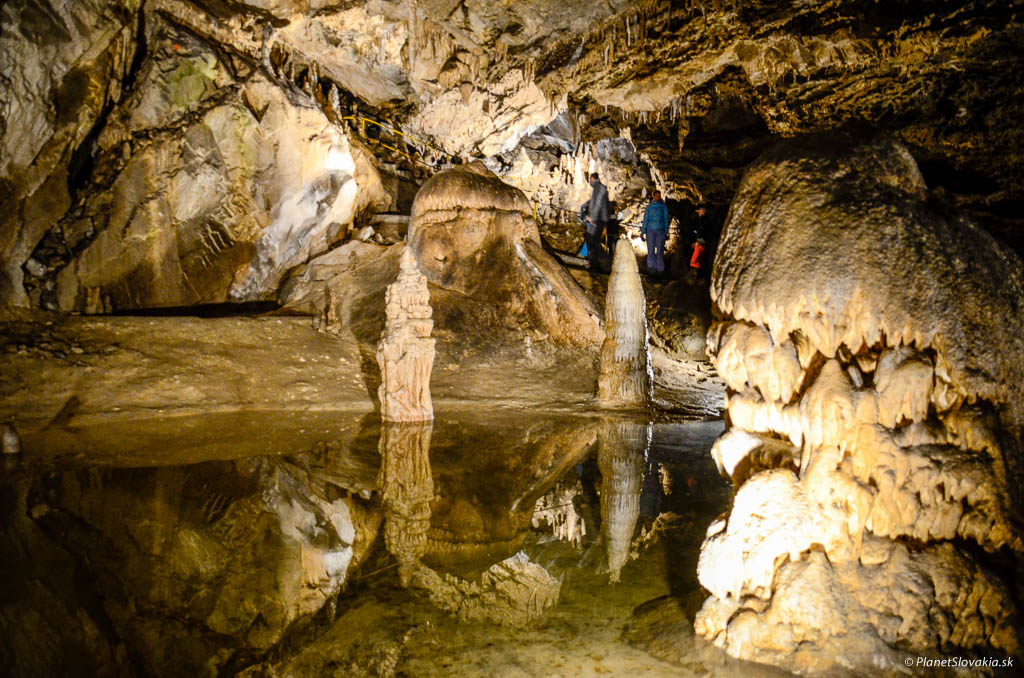 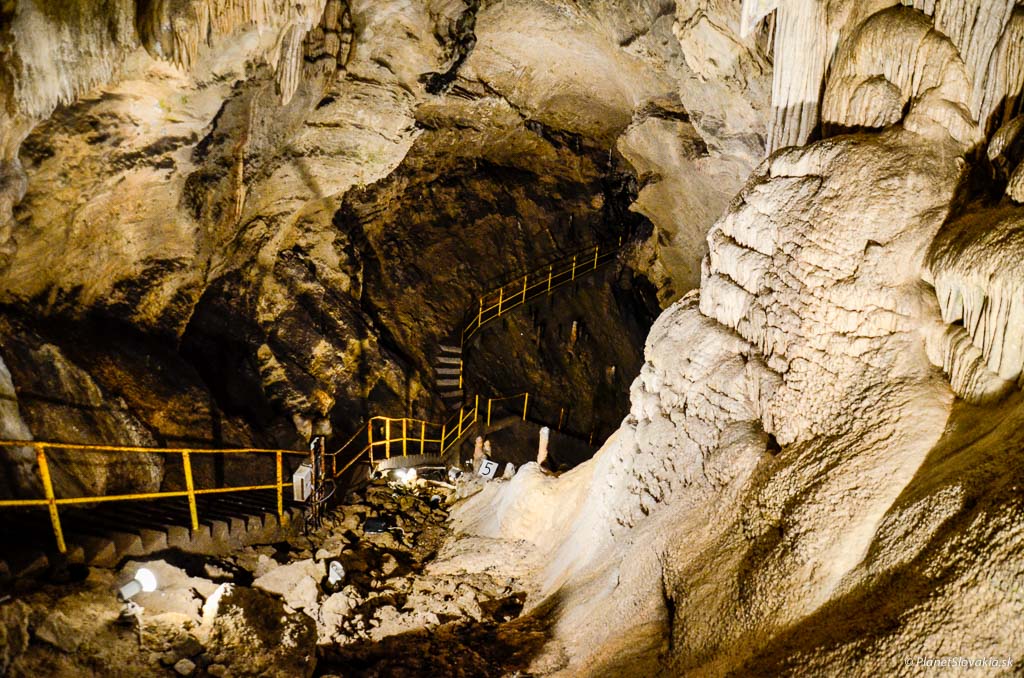 Bad-Hole cave- the only well-known in the Prešov district- visitor must have a helmet on the head and he goes through a underground with guide- There is no electricity, so visitors can use they own light
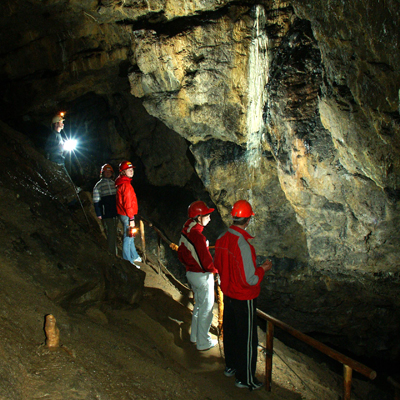 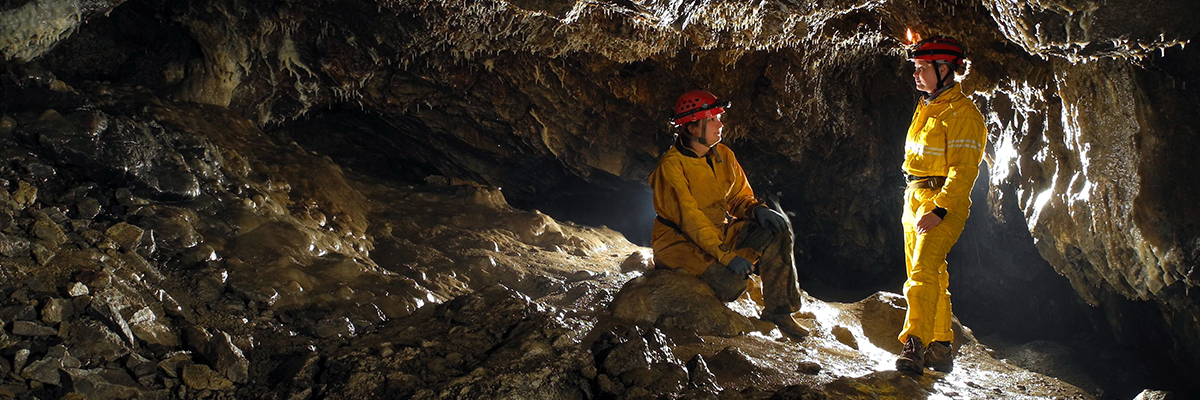 - the basic route takes approximately 40 minutes- it is suitable for young children too- good shoes and warmer clothes are required- the youngest person was 6 weeks old, the oldest 84 years
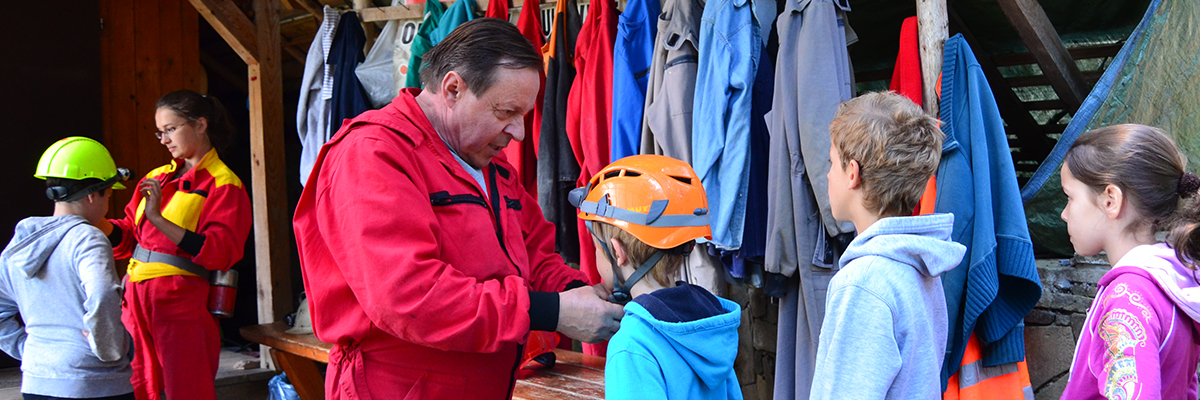 Resources:•http://www.ssj.sk/sk/jaskyna/2-belianska-jaskyna#prirodne-pomery•http://zladiera.sk/
Thanks for paying attention!